コバルト需給の将来見通し（国内）
レアアースの中国依存度
コバルトの各工程での各国シェア
（万トン）
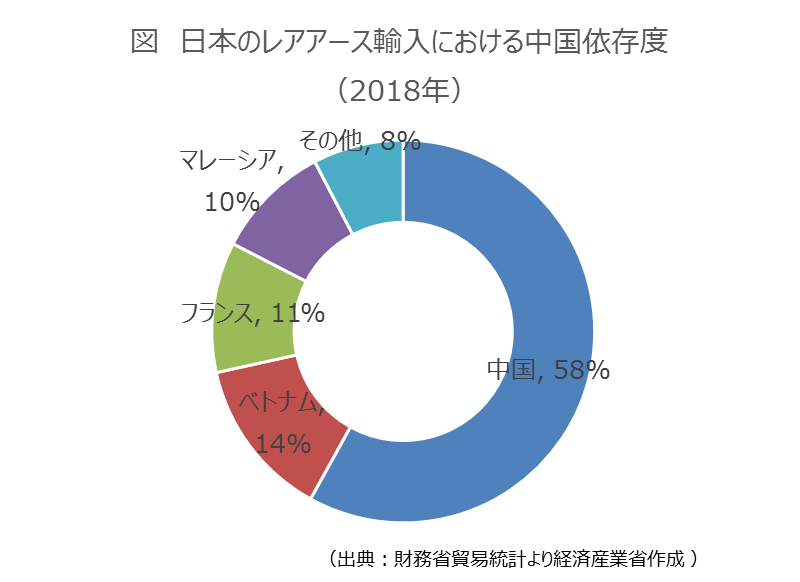 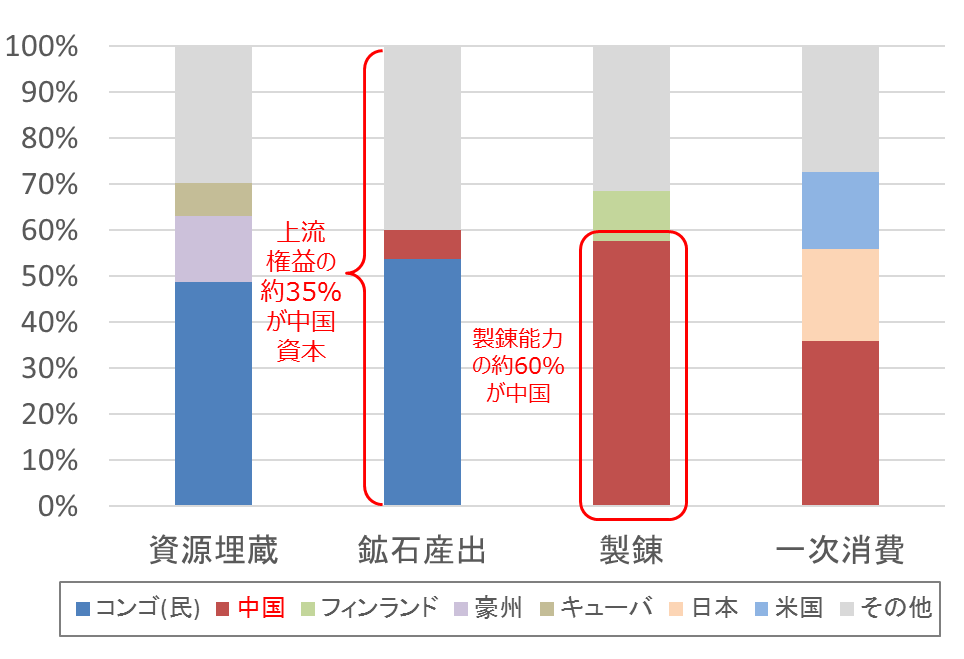 約５千トン市場調達が必要
出典：平成29年度　資源エネルギー庁委託事業
　　　　（鉱物資源開発の推進のための探査事業）報告書より
※需要量の試算は、国内生産・国内販売に必要となる量のみ
出典：Wood Mackenzie、IEA資料より経済産業省作成